Talking about people and places now vs in general
SER vs ESTAR in singular persons [revisited]
weak vowel [u]
Y8 Spanish
Term 1.1 - Week 3 - Lesson 4
Amanda Izquierdo / Nick Avery / Rachel HawkesArtwork: Mark Davies
Date updated: 30/06/21
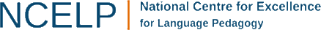 [Speaker Notes: Learning outcomes (lesson 1): 
Consolidation of SER (for traits) vs ESTAR (for state/mood) in singular and plural persons; 
Consolidation of adjectival agreement for gender & number.
Introduction of weak vowels [i], [u]
New vocabulary (introduce): gente [137]; malo² [360]; sucio [1855]; limpio [1710]; precioso [1777]; listo² [1684]; contento [1949]; triste [1371]; seguro² [407]; igual [263]; quizás [346]; según [237]; así [67]; generalmente [1387]; ahora [81]
Revisit Y7, 3.2.6: cielo [620]; cenar [3087]; dormir [403]; pelo [873]
Revisit Y7, 3.1.5: correr [343]; por¹ [15]; escribir [198]; algo [110]; aprender (a) [428]; mujer [120]; carta¹ [627]; idioma [1159]; chino [1349]; parque [1354]; después [115]; siempre [96]

Source: Davies, M. & Davies, K. (2018). A frequency dictionary of Spanish: Core vocabulary for learners (2nd ed.). Routledge: London]
Fonética
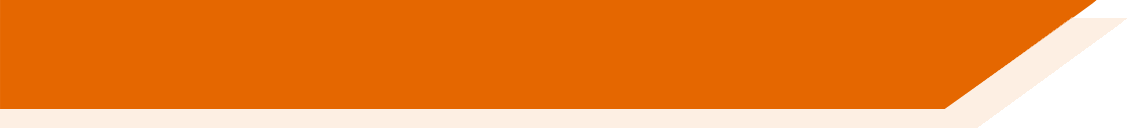 [a]
[e]
When they appear next to each other, the Spanish vowels ____, ____ and _____are pronounced separately. These are ‘strong’ vowels.
[o]
In contrast, the vowel [u] merges with [a], [e] and [o] to make a single syllable. This is a ‘weak’ vowel.
a, e, o
Escucha unos ejemplos:
1
antiguo
‘Igual’ means ‘(the) same’.

e.g. Las casas son iguales.
The houses are the same.
2
puerta
3
igual
[Speaker Notes: Timing: 2 mins

Aim: to recap ‘strong’ vowels and introduce the ‘weak’ vowel [u]. This attaches to a strong vowel to create a diphthong, where one vowel ‘glides’ into another. 

Procedure:
Teacher gives explanation
Teacher models pronunciation and/or plays audio.
Students say the three words in chorus.
Teacher introduces igual [263]. This is a new vocabulary item this week.

Note: the weak vowel [i] will be introduced in lesson 2]
Fonética
escuchar / escribir
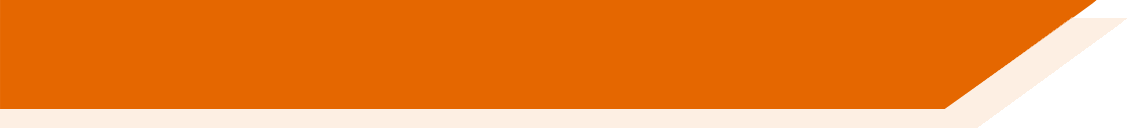 Escucha cada palabra y escribe las dos letras.
Ahora pronuncia las palabras.
u
o
antig__ __
1
5
u
a
ig__ __l
Because the [u] is ‘gliding’ into the next vowel, it sounds like a [w]!
u
a
ag__ __ntar
6
2
u
o
monstr__ __
u
a
3
7
g __ __rdar
u
o
individ__ __
8
4
u
e
p __ __rta
u
a
leng__ __
[Speaker Notes: Timing: 7 min.

Aim: To practise mapping sound to spelling with strong + weak vowel combinations, focusing specifically on words that have [u].

Procedure:
1. Play the audio for each word and write the two missing vowels. Is it [a], [e], [o], [i] or [u]?
2. See the answers for each word, one by one.
3. Practise pronunciation with in pairs: read each word out loud. Try to mimic the sounds as close to the recording as you can.

Transcript:
igual 
monstruo 
individuo
puerta
antiguo 
aguantar
guardar 
lengua

Word frequency (1 is the most frequent word in Spanish): 
igual (introduced this week)
monstruo [3699] near-cognate
individuo [1133] near-cognate
puerta [274]
antiguo [446]
aguantar [1879]
guardar [687]
lengua [586] 

Source: Davies, M. & Davies, K. (2018). A frequency dictionary of Spanish: Core vocabulary for learners (2nd ed.). Routledge: London]
vocabulario
Organiza los adjetivos. Normalmente ¿describen lugares y cosas, gente (people) o los dos?
bonito, feo, hermoso, tranquilo, raro, serio, alegre, simpático, feliz, tonto, nervioso, guapo, azul, rojo, amarillo
both (los dos)
gente
lugares y cosas
Vocabulario nuevo:
la gente = people
sucio = dirty
limpio = clean
precioso = precious, beautiful
triste = sad
contento = content, happy
feo
contento
hermoso
serio
bonito
simpático
triste
azul
tranquilo
feliz
raro
limpio
amarillo
rojo
guapo
‘Contento’ describes a state, so is only used with ‘estar’.
alegre
sucio
precioso
nervioso
tonto
[Speaker Notes: Timing: 7 minutes

Aim: To group adjectives considering their meaning: do they normally describe people, places/things or both?

Procedure:
Teacher ensures that ‘gente’ is understood
Group the listed adjectives in a diagram.

Note: ‘Rojo’ was used in Y7 with ‘estar’ to described sunburnt people, so we include it in the ‘los dos’ column.]
SER	and ESTAR [revisited]
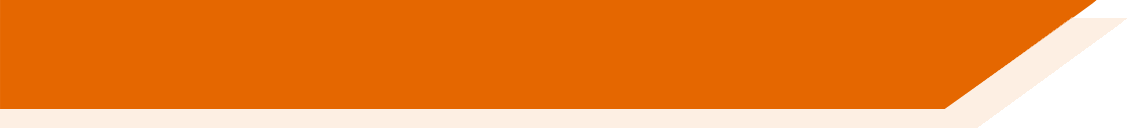 soy
estoy
In Spanish, there are two ways to say ‘I am’: ________ and _______.
estás
eres
Two ways to say ‘you are’: ________ and _______.
está
es
And two ways to say ‘s/he is’: ________ and _______.
estoy
está
estás
Use ‘______’, ‘______’ and ‘______ ’ for location and temporary state/mood.
soy
eres
es
Use ‘______’, ‘______’ and ‘______ ’ for permanent traits.
I am happy (now).
Estoy feliz.
Soy feliz.
I am happy (in general).
Es simpática.
She is nice (now).
Está simpática.
She is nice (in general).
[Speaker Notes: Timing: 2 minutes

Aim: This revision slide can be used for interactive elicitation of the target grammar forms ‘soy’, ‘eres’, ‘es’, ‘estoy’, ‘estás’, ‘está’ and their respective functions before the subsequent activity.]
Questions [revisited]
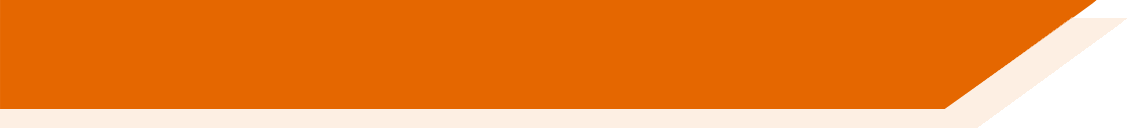 In English, when we ask a question we invert the order of subject and verb:
Is the girl sad?
The girl is sad. 
In Spanish, the word order is the same in statements and questions:
La chica está triste.
¿La chica está triste?
In Spanish, we pay attention to the question marks in writing and the intonation in speaking to know whether it is a question.
[Speaker Notes: Timing: 2 minutes

Aim: This revision slide can be used to show an example of how the verb ‘be’ works in statements and questions, in English and in Spanish.

Word frequency (1 is the most frequent word in Spanish): 
triste [1371]
Source: Davies, M. & Davies, K. (2018). A frequency dictionary of Spanish: Core vocabulary for learners (2nd ed.). Routledge: London]
Estás en clase y vas a jugar a ‘¿Quién es quién?’ (=‘Guess who?’).
leer
Escribe la palabra en inglés.
Lee las frases y marca la opción correcta.
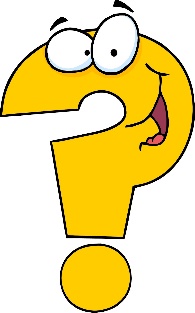 serious
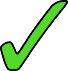 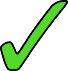 dirty
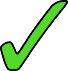 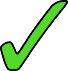 ugly
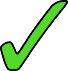 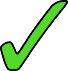 glad
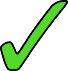 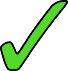 cheerful
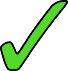 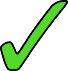 good-looking
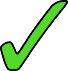 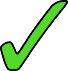 clean
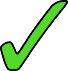 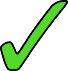 calm
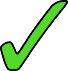 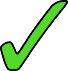 [Speaker Notes: VocabularioTiming: 7 minutes
Aim: To focus on the contrast between ‘soy/estoy’ and ‘eres/estás’. Specifically, to attend to the meaning of the verb (1st vs 2nd person singular, and then state vs trait).

Procedure:1. Read each phrase and decide if its meaning refers to ‘Am I...’ or ‘Are you...’ . 
2. Then, read them again and decide and if they refer to ‘now’ or ‘generally’. 
3. Write the adjectives in English.
4. Check the answers.

Note:
Some students may be able to 1 and 2 above at the same time. Answers are animated for these two parts separately to support those who do one step at a time.      

Free clipart source: http://clipart-library.com/search2/?q=guess%20who#gsc.tab=1&gsc.q=guess%20who&gsc.page=1]
Ahora, escucha las preguntas y marca la opción correcta.
escuchar
Luego, escribe la palabra en inglés.
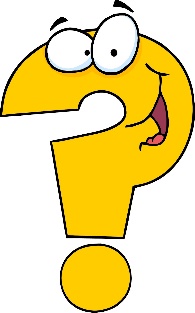 famous
1
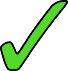 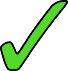 interesting
2
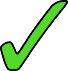 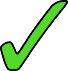 nervous
3
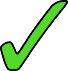 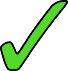 strange
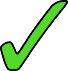 4
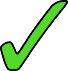 happy
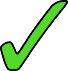 5
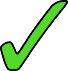 blue
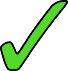 6
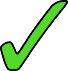 silly
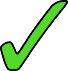 7
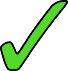 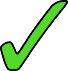 pretty
8
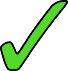 [Speaker Notes: Timing: 8 minutes
Aim: To practise with the contrast between ‘eres/estás’ and ‘es/está’.

Procedure:1. Listen to each question and decide if its meaning refers to ‘Are you or ‘Is s/he/Is it... and if it refers to ‘now’ or ‘generally’.
2. Check the correct answers.
3. Write the adjectives in English.

Transcription:
¿Es famosa?
¿Eres interesante?
¿Estás nerviosa?
¿Está raro?
¿Eres feliz?
¿Es azul?
¿Estás tonto?
¿Es bonito?

Free clipart source: http://clipart-library.com/search2/?q=guess%20who#gsc.tab=1&gsc.q=guess%20who&gsc.page=1]
¿Cómo eres? ¿Cómo estás? Un juego de preguntas.
hablar / escuchar
Use your cards to 
ask your partner questions – does the prompt refer to ‘ahora’ (now) or ‘generalmente’?
answer questions with ‘soy’ or ‘estoy’.
Say ‘Sí …’ or 'No …’, and ‘soy’ or ‘estoy’ depending on the information on your card.
Your partner will also ask you. Take turns.
Un ejemplo:
¿Estás nerviosa?
Persona A (pregunta):
Persona B (contesta):
No. Soy nerviosa.
Ask these questions
Your answers
¿       o     ?
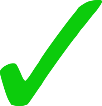 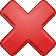 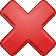 [Speaker Notes: Timing: 12 minutes

Aim:  To practise using ‘ser’ and ‘estar’ in the 1st and 2nd person singular in the oral modality. An active choice will be needed between these two verb forms in each interaction, both by the speaker and listener. This makes the choice of verb essential to completion of the task. Other features practised here include: question intonation, gender agreement on adjectives and vocabulary drawn from previous weeks. 

Procedure: 
Person A uses their prompt card to ask a question that either starts with ‘estás’  or ‘eres’.
Person B listens and says ‘sí’ or ‘no’, the corresponding verb (‘soy’ or ‘estoy’) and the adjective in the questions. The answers depend on the information on the table.
Try to answer in full sentences, if possible. Student A then completes their card accordingly, adding a tick or cross after each question.]
Persona A
Use this grid to give your answers
Ask these questions
¿       o      ?
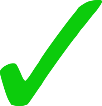 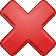 [Speaker Notes: DO NOT DISPLAY DURING ACTIVITY

Target answers for Person A during speaking, based on Person B’s questions:
Sí, soy alegre.
No, estoy guapo.
Sí, estoy tranquilo.
No, estoy raro.
Sí, soy simpático.
No, soy limpio.]
Persona B
Use this grid to give your answers
Ask these questions
¿      o     ?
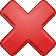 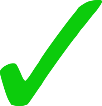 [Speaker Notes: DO NOT DISPLAY DURING ACTIVITY

Target answers for Person B during speaking, based on Person B’s questions:
Sí, estoy triste.
No, estoy feliz.
No, soy serio.
Sí, soy famoso.
No, soy limpio.
No, estoy feo.]
Persona A
Persona B
¿     o     ?
¿     o     ?
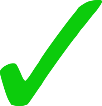 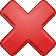 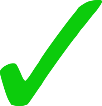 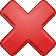 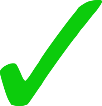 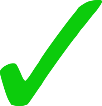 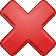 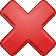 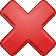 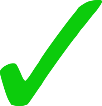 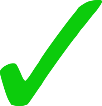 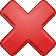 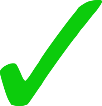 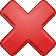 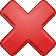 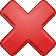 [Speaker Notes: DO NOT DISPLAY DURING ACTIVITY

ANSWER SLIDE]
Talking about people and places now vs in general [2]
SER vs ESTAR in plural persons [revisited]
weak vowels [i], [u]
Y8 Spanish
Term 1.1 - Week 3 - Lesson 5
Amanda Izquierdo / Nick Avery / Rachel HawkesArtwork: Mark Davies
Date updated: 30/06/21
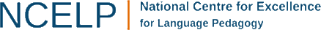 [Speaker Notes: Learning outcomes (lesson 2):
Consolidation of SER (for traits) vs ESTAR (for state/mood) in singular and plural persons
Consolidation of adjectival agreement for gender & number
Introduction of weak vowel [i]

Note: In this lesson there will be a continued focus on what people are like at the moment vs in general but also including some focus on location and places.
New vocabulary (introduce): gente [137]; malo² [360]; sucio [1855]; limpio [1710]; precioso [1777]; listo² [1684]; contento [1949]; triste [1371]; seguro² [407]; igual [263]; quizás [346]; según [237]; así [67]; generalmente [1387]; ahora [81]
Revisit Y7, 3.2.6: cielo [620]; cenar [3087]; dormir [403]; pelo [873]
Revisit Y7, 3.1.5: correr [343]; por¹ [15]; escribir [198]; algo [110]; aprender (a) [428]; mujer [120]; carta¹ [627]; idioma [1159]; chino [1349]; parque [1354]; después [115]; siempre [96]

Source: Davies, M. & Davies, K. (2018). A frequency dictionary of Spanish: Core vocabulary for learners (2nd ed.). Routledge: London]
Fonética
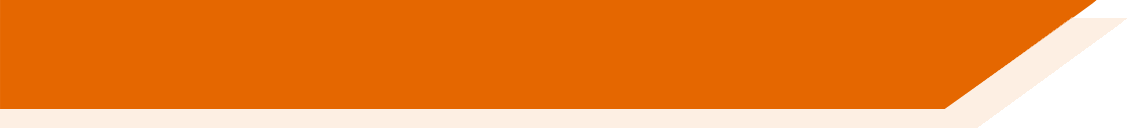 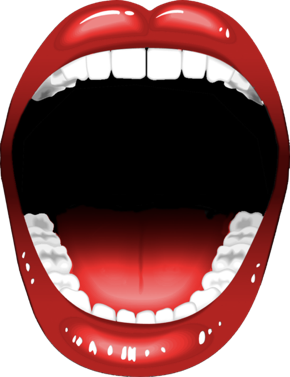 a, e, o
[u]
Last lesson, we saw that the vowel ____ merges with [a], [e] and [o] to make a single syllable. This makes it a ‘weak’ vowel.
a, e, o
The same happens with [i]:
a, e, o = strong/open vowels
1
bien
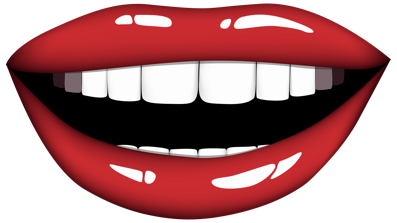 2
sucio
i, u
3
seria
i = weak/closed vowel
[Speaker Notes: Timing: 2 mins

Aim: to introduce the ‘weak’ vowel [i]. This attaches to a strong vowel to create a diphthong, where one vowel ‘glides’ into another. 

Procedure:
Teacher gives explanation
Teacher models pronunciation and/or plays audio.
Students say the three words in chorus.]
Fonética
escuchar / escribir
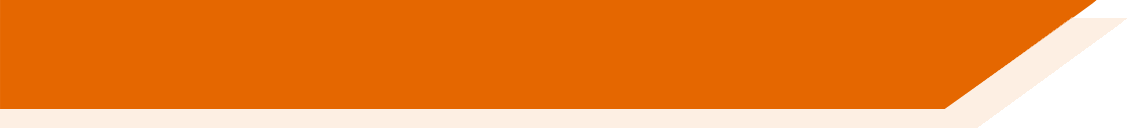 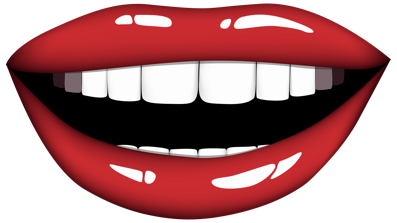 Escucha las frases. ¿Escuchas IA, IO or IE?
i, u
i, u =
 weak/closed vowels
1
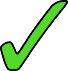 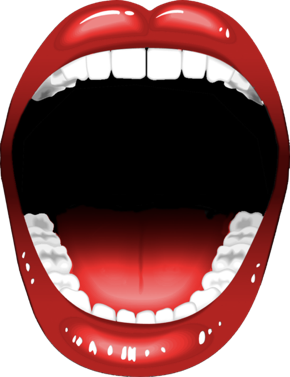 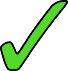 2
a, e, o
3
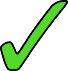 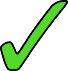 4
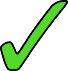 5
a, e, o = strong/open vowels
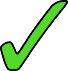 6
[Speaker Notes: Timing: 7 min.

Aim: To recap weak vowels [i], [u] and to practice specifically with [i] – weak or closed vowels attach to a strong vowel to create a diphthong, where one vowel ‘glides’ into another. 

Procedure:
1. Play the audio for each phrase and tick the correct column depending on what you hear.
2. See the answers for each phrase.
3. Practise pronunciation: read each phrase out loud. Try to mimic the sounds as close to the recording as you can. The sentences appear on the next slide.

Transcript:
La mujer seria aprende chino.
Está nervioso cuando habla el idioma.
No entiendo bien la pregunta diez. 
Viajo con mi familia a Francia y a Italia en verano.
El edificio está en un barrio precioso.
¿Quién va a la tienda después? Voy a comprar algo.

Word frequency (1 is the most frequent word in Spanish): 
From 3.2.6: verano [1139]
From 3.1.5: siempre [96];  idioma [1159]; mujer [120]; chino [1349]; después [115]; algo [110]; aprender [3.1.5]
From other Y7 weeks: serio [856]; estudiar [281]; ciencias [738]; nervioso [1521]; cuando [57]; hablar [90]; idioma [1159]; entender [229]; pregunta [507]; diez [449]; viajar [902]
con [14]; mi [37]; familia [233]; edificio [857]; barrio [940]; tienda [1515]; quién [289]; va [33]

New vocabulary: precioso [1777]

Source: Davies, M. & Davies, K. (2018). A frequency dictionary of Spanish: Core vocabulary for learners (2nd ed.). Routledge: London]
Fonética
hablar
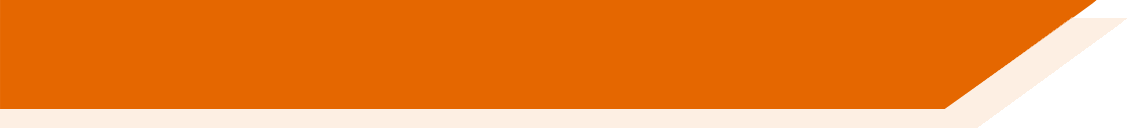 Ahora pronuncia las frases.
La mujer seria aprende chino.
 Está nervioso cuando habla el idioma.
 No entiendo bien la pregunta diez. 
 Viajo con mi familia a Francia y a Italia en verano.
 El edificio está en un barrio precioso.
 ¿Quién va a la tienda después? Voy a comprar algo.
[Speaker Notes: These are the sentences used for the listening activity on the previous slide.
See the notes under the previous slide for instructions.]
Vocabulario
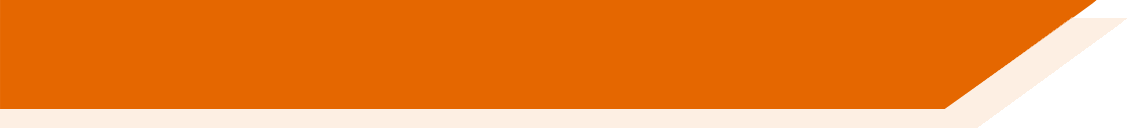 Some adjectives in Spanish can have different meanings depending on the verb ‘ser’ or ‘estar’. Compare:
‘Está seguro/a’ can also mean ‘s/he or it is safe’ (as a state).
Soy malo.
I’m a bad person.
I’m ill/sick.
Estoy malo.
Está seguro/a.
It is sure, certain.
Es seguro.
It’s safe.
This meaning only works with ‘estar’.
Estoy listo.
I’m ready.
Soy listo.
I’m intelligent, smart.
[Speaker Notes: Timing: 1 min.

Aim: To learn about the differences in meaning of certain adjectives depending on their use with ‘ser’ or ‘estar’.

Procedure:
Read the example sentences and compare the differences.

Notes: 
1. These three adjectives were introduced in Y7 with the first meaning in each pair of examples. They are reintroduced here with the meaning in the second sentence.

Word frequency (1 is the most frequent word in Spanish): 
malo [360]; seguro [407]; listo [1684]

Source: Davies, M. & Davies, K. (2018). A frequency dictionary of Spanish: Core vocabulary for learners (2nd ed.). Routledge: London]
vocabulario
Lee las frases. ¿Qué significan las palabras?
Write the meaning of the bold words.
ill, sick
mala =
sad
triste =
like that
así =
maybe
quizás =
according to
según =
people
gente =
dirty
the same
sucio =
igual =
ready
lista =
preciosa =
beautiful
clean
limpia =
[Speaker Notes: Timing: 5 minutes

Aim: To further embed the meaning of new vocabulary and present three new words from this week’s set in context.

Procedure:
Read the sentences and try to think of the meaning of the words in bold. Most of these have been presented and practised already this week. 
Write the meaning of the bold words in English.
Three words (quizás, así, según) are new this week, so their meanings are given upfront.  Teachers should draw students’ attention to these.

Words introduced this week: malo [368]; triste [1371]; quizás [346]; así [67]; según [237]; gente [137]; sucio [1855]; igual [263]; listo [1684]; seguro [407]; precioso [1777]; limpio [1710]
Words revisited from 3.2.6 [revisited in SoW this week]: cenar [3087]; dormir [403]. Other words from the poem are included for further exposure to words that have been previously encountered in the poem: playa [1475]; mediodía [2647]; papá [865]; su [12]
Words revisited from 3.1.5 [revisited in SoW this week]: parque [1354]; correr [343]; escribir [198]; carta [627]
From other Y7 weeks: querer [58]; porque [40]; pero [30]; ciudad [178]; muy [43]; bonito [891]; calle [269]

Source: Davies, M. & Davies, K. (2018). A frequency dictionary of Spanish: Core vocabulary for learners (2nd ed.). Routledge: London]
SER and ESTAR [revisited]
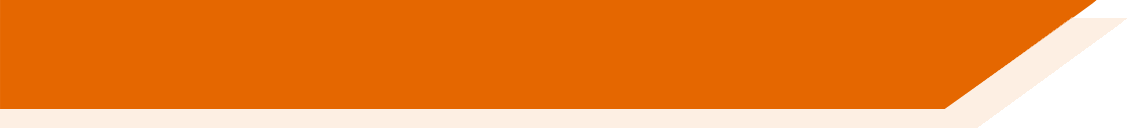 In Spanish, there are two ways to say ‘they are’: ________ and _______
son
están
están
Use ‘______’ for location and for state or mood.
son
Use ‘_______’ for traits.
Están en la playa.
They are on the beach (location).
They are bad (trait).
Son malos.
[Speaker Notes: Timing: 1 minute

Aim: To revise the meanings of the 2nd person plural for the verb ‘estar’ and ’ser’.

Procedure:
Reveal each sentence to show students the English sentences and elicit the Spanish translation.

Word frequency (1 is the most frequent word in Spanish): 
Introduced this week: malo [368]
From Y7, 3.2.6 [revisited this week]: playa [1475]

Source: Davies, M. & Davies, K. (2018). A frequency dictionary of Spanish: Core vocabulary for learners (2nd ed.). Routledge: London]
Lee las frases. ¿Cuál es la opción correcta?
leer
A veces las dos opciones son correctas.
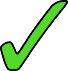 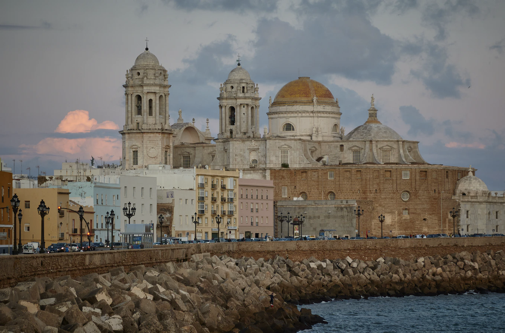 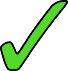 Cádiz
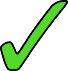 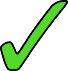 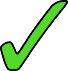 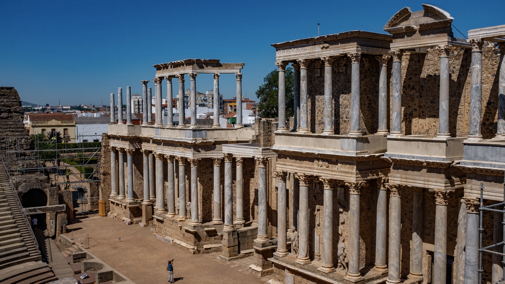 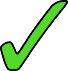 Mérida
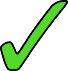 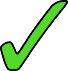 [Speaker Notes: Timing: 5 min.

Aim: Consolidate the meaning of ‘es’, ‘está’, ‘son’, ‘están’.

Procedure: 
Read each phrase and compare both options. Decide which one is correct, considering that sometimes both could be correct.
Check the answers. In particular, check understanding of ‘Según Daniel’ and ‘El edificio es seguro’ because these words have just been (re)introduced.

Word frequency (1 is the most frequent word in Spanish): 
New vocabulary this week: sucio [1855]; limpio [1710]; seguro [407]; precioso [1777]; contento [1949]; según [237]
Revisited from 3.2.7: cielo [620]. Another word from the poem, arena [1672], is included for incidental exposure.
Revisited from Y7: ciudad [178]; antiguo [446]; muy [43]; grande [66]; centro [316]; lejos [833]; pueblo [244]; cerca [1042]; escuela [424]

Source: Davies, M. & Davies, K. (2018). A frequency dictionary of Spanish: Core vocabulary for learners (2nd ed.). Routledge: London

Picture of Cádiz by @vidarnm from unsplash.com
Picture of Mérida by @gunnarridder from unsplash.com]
SER and ESTAR [revisited]
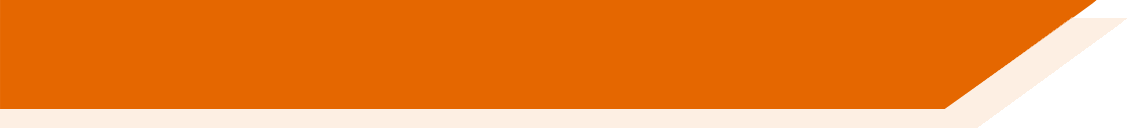 In Spanish, there are two ways to say ‘we are’: __________ and _________
estamos
somos
estamos
Use ‘_________’ for location and for state or mood.
somos
Use ‘________’ for traits.
Also, remember that adjectives change (-o, -a) to agree in gender with what we are talking about.
We are smart/intelligent (feminine).
Somos listas.
Estamos malos.
We are sick/ill (masculine).
[Speaker Notes: Timing: 1 min.

Aim: To revise the meanings of the 1st person plural for the verb ‘estar’ and ’ser’.

Procedure:
Reveal each sentence to show students the English phrases and elicit the Spanish translation.

Word frequency (1 is the most frequent word in Spanish): 
Vocabulary introduced this week: listo [1684]; malo [368]

Source: Davies, M. & Davies, K. (2018). A frequency dictionary of Spanish: Core vocabulary for learners (2nd ed.). Routledge: London]
Escucha cada frase. ¿Es ahora o en general?
escuchar
Escucha otra vez: ¿hablan las chicas, los chicos o los dos?
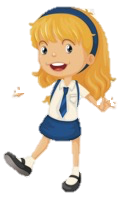 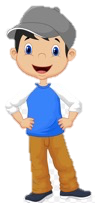 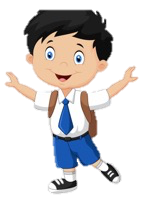 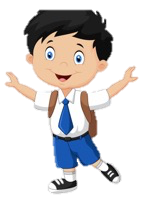 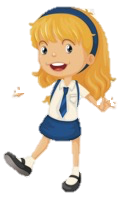 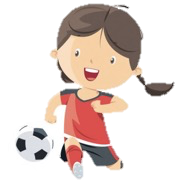 1
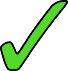 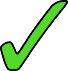 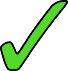 2
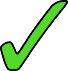 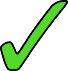 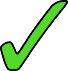 3
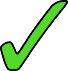 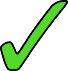 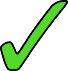 4
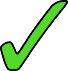 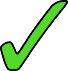 5
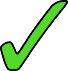 6
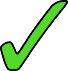 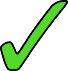 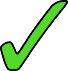 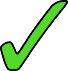 7
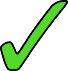 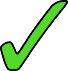 8
[Speaker Notes: Timing: 10 min

Aim: To identify the verb forms ‘somos’ and ‘estamos’ and their meanings; to practise attending to gender agreement marking on adjectives.

Procedure: 
Students write 1-8.
Students listen to each recording and write ‘state’ or ‘trait’, depending on what is heard.
Listen again. Who is talking? Write ‘A’ (the girls) or ‘B’ (the boys/boy+girl).

Transcript:
Somos felices.
Estamos tristes.
Somos malas. 
Somos listos.
Estamos contentas.
Somos sucios.
Estamos limpios.
Estamos seguras.

Word frequency (1 is the most frequent word in Spanish): 
Introduced this week: malo [368];  listo [1684]; contento [1949]; sucio [1855]; limpio [1710]; seguro [407]
Revisited from Y7: feliz [908]; triste [1371]

Source: Davies, M. & Davies, K. (2018). A frequency dictionary of Spanish: Core vocabulary for learners (2nd ed.). Routledge: London]
escribir
Your school is recruiting a new teacher and you overhear a few conversations between the candidates.  You challenge yourself to translate what you hear into Spanish.
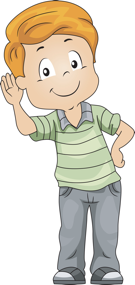 Generally we’re calm, but today we’re (feeling) sick.
Are you (feeling) nervous today?
The teachers are always very nice here, I’m sure.
Are you ready now?
The school is (looking) clean.
Is he smart/intelligent?
We are here because of a friend.
Oh, no! My hair is dirty.
The classroom is beautiful! (trait)
*classroom – la clase
[Speaker Notes: Timing: 15 min

Aim: To consolidate all singular forms of verbs ‘ser’ and ‘estar’ plus first person plural; to also consilidate adjectival agreement and vocabulary (e.g temporal adverbs and preposition ‘por’).

Note: a gloss is provided for ‘classroom’ because ‘clase’ has only been used as ‘class’ so far in the SoW.

Procedure: 
Imagine you are overhearing these conversations. Translate each phrase into Spanish.
Check your answers on the next slide.]
escribir
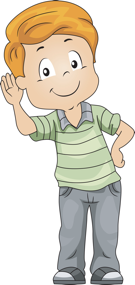 Respuestas
Generalmente somos tranquilos, pero hoy estamos malos.
Generally we’re calm, but today we’re (feeling) sick.
Are you (feeling) nervous today?
¿Estás nervioso/a?
Los profesores son siempre simpáticos aquí, estoy seguro/a.
The teachers are always very nice here, I’m sure.
¿Estás listo/a ahora?
Are you ready now?
The school is (looking) clean.
La escuela está limpia.
¿Es listo/a?
Is he smart/intelligent?
We are here because of a friend.
Estamos aquí por un amigo.
Oh, no! My hair is dirty.
¡Oh, no! Mi pelo está sucio.
The classroom is beautiful! (trait)
¡La clase es preciosa!
[Speaker Notes: ANSWER SLIDE

Timing: 15 min

Aim: To consolidate all singular forms of verbs ‘ser’ and ‘estar’ plus first person plural, considering adjectival agreement and the use of adverbs.

Procedure: 
Click to check your answers, one by one.

Words revisited
From Y7: nervioso [1521]; tranquilo [1073]; profesor [501]; simpático [3349]; listo [1684]; escuela [424]; aquí [130]; amigo [210]; clase [320]; allí [197]; pelo [873]
From Y8: por² [15]

New vocabulary this week: malo [368]; seguro [407]; listo² [1684]; limpio [1710]; sucio [1855]; precioso [1777]
Source: Davies, M. & Davies, K. (2018). A frequency dictionary of Spanish: Core vocabulary for learners (2nd ed.). Routledge: London
Also ask students to say what do/make/does/makes refers to here to help them keep the meaning of new vocabulary in focus.]
Gaming Grammar
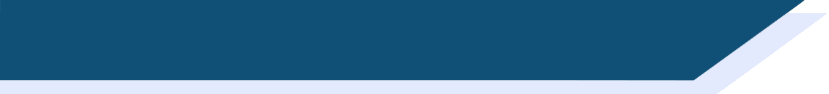 Gaming Grammar
Gaming Grammar mini-game  Adjectives: Number in the ‘Adjective agreement’ menu practices aspects of this week’s lessons.
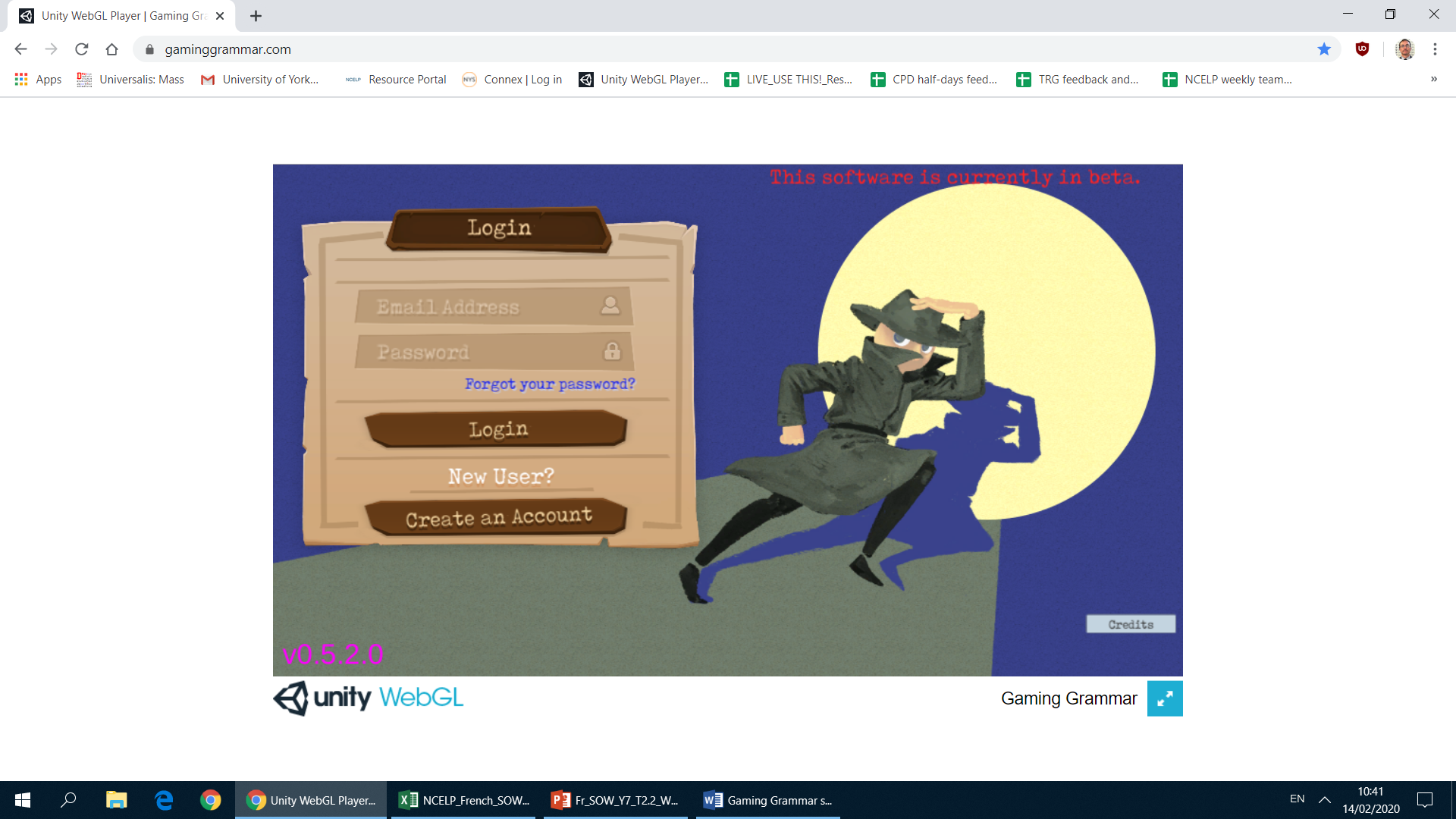 [Speaker Notes: This slide links to Gaming Grammar login screen. The appropriate mission can then be selected from the menu page.
Students will progress through the game at their own rate; teachers should use the teacher interface to check progress. This will help to inform future lesson planning.]
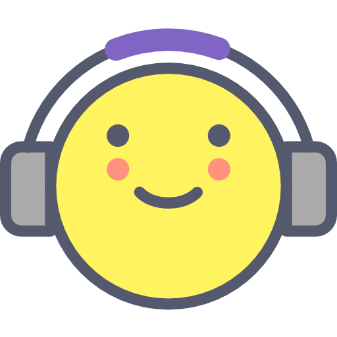 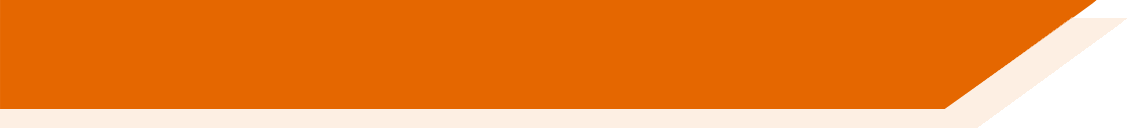 Deberes
Vocabulary Learning Homework (Term 1.1, Week 4)
Quizlet link:		    Y8 Term 1.1 Week 4
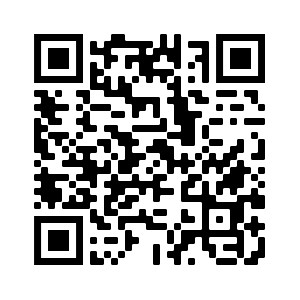 Quizlet QR code:
In addition, revisit:		Y8 Term 1.1 Week 1
				Y7 Term 3.1 Week 6
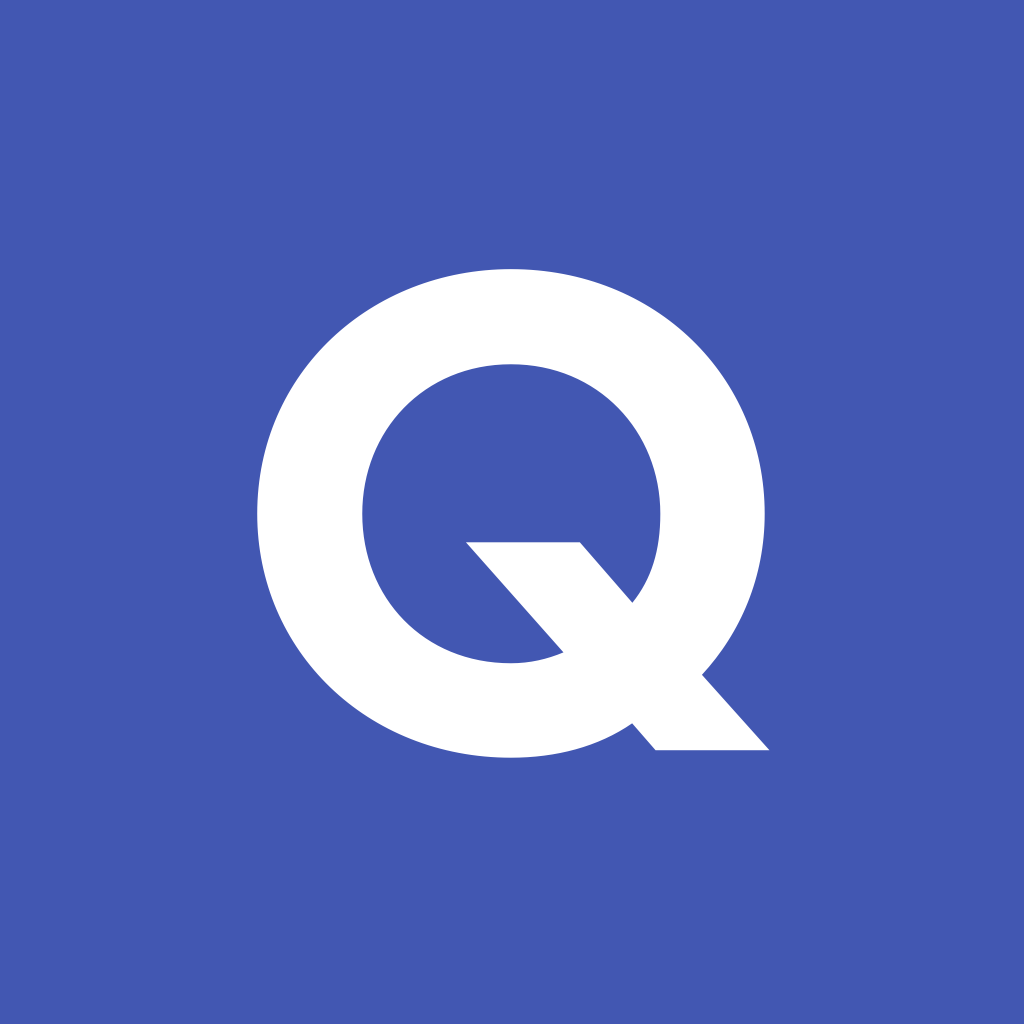 [Speaker Notes: The answer sheet for the 8.1.1.4 vocabulary learning homework is here: https://resources.ncelp.org/concern/parent/s4655h04f/file_sets/v692t6812]